Ienākumu nevienlīdzība
Evija Kūla
 LM Sociālās politikas plānošanas un attīstības departamenta direktora vietniece
Sociālās iekļaušanas politikas koordinācijas komitejas sēde 
2022.gada 14.decembrī
Nevienlīdzības veidi
e
e
Ienākumu nevienlīdzība
Ienākumu nevienlīdzība parāda to, kā tiek sadalīti ienākumi starp iedzīvotājiem. Jo mazāk vienāds sadalījums, jo lielāka ienākumu nevienlīdzība.
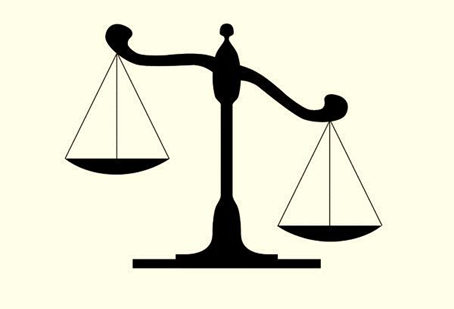 Ienākumu nevienlīdzības pamatrādītāji
Džini koeficients = ienākumu sadales nevienlīdzības mērs. To izsaka robežās no 0 līdz 1 vai procentos no 0 līdz 100. Jo zemāks koeficients, jo mazāka atšķirība starp turīgāko un mazāk turīgo iedzīvotāju ienākumiem.
S80/S20 ienākumu kvintiļu attiecības indekss = attiecība starp ekvivalento rīcībā esošo ienākumu summu, ko saņem 20% valsts iedzīvotāju ar augstākajiem ekvivalentajiem rīcībā esošajiem ienākumiem (augstākā jeb 5.kvintile), pret ekvivalento rīcībā esošo ienākumu summu, ko saņem 20% valsts iedzīvotāju ar zemākajiem ekvivalentajiem rīcībā esošajiem ienākumiem (zemākā jeb 1.kvintile).
Džini  koeficients Latvijā 2004.-2021.g.
Latvijas Oficiālās statistikas portālā ienākumu dati
Džini  koeficients ES dalībvalstīs 2021.gadā
EUROSTAT dati
S80/S20 ienākumu kvintiļu attiecības indekss Latvijā 2004.-2020.g.
Latvijas Oficiālās statistikas portāla ienākumu dati
S80/S20 ienākumu kvintiļu attiecības indekss ES dalībvalstīs 2021.gadā
EUROSTAT dati
Risinājumi iedzīvotājiem ar zemākajiem ienākumiem
Ienākumu palielināšana iedzīvotājiem ar viszemākajiem ienākumiem: garantētā minimālā ienākuma pabalsts, trūcīgo un maznodrošināto mājsaimniecību ienākumu sliekšņi, minimālās pensijas un valsts sociālā nodrošinājuma pabalsts – minimālo ienākumu reforma
No 2023.gada plānots visus minimālos ienākumus pārskatīt (palielināt) katru gadu (vēl nav valdības un Saeimas lēmums)
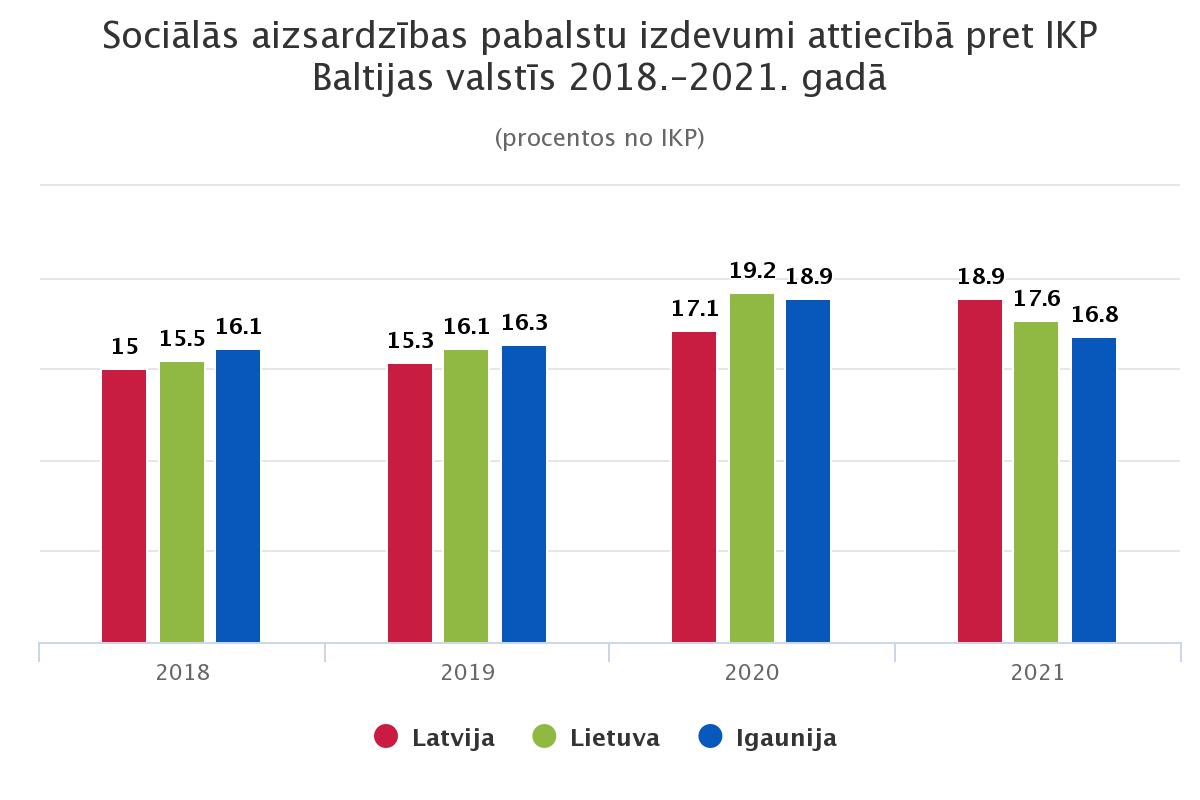 2020.gadā ES-27 izdevumi sociālajai aizsardzībai veidoja 30,4% no IKP
Finansējuma pārdales iespējas
Labāka nodokļu iekasēšana: cīņa ar ēnu ekonomiku
Esošā finansējuma pārdale minimālajiem ienākumiem
Paldies par uzmanību!